What Does the Bible Say about the Last Things?
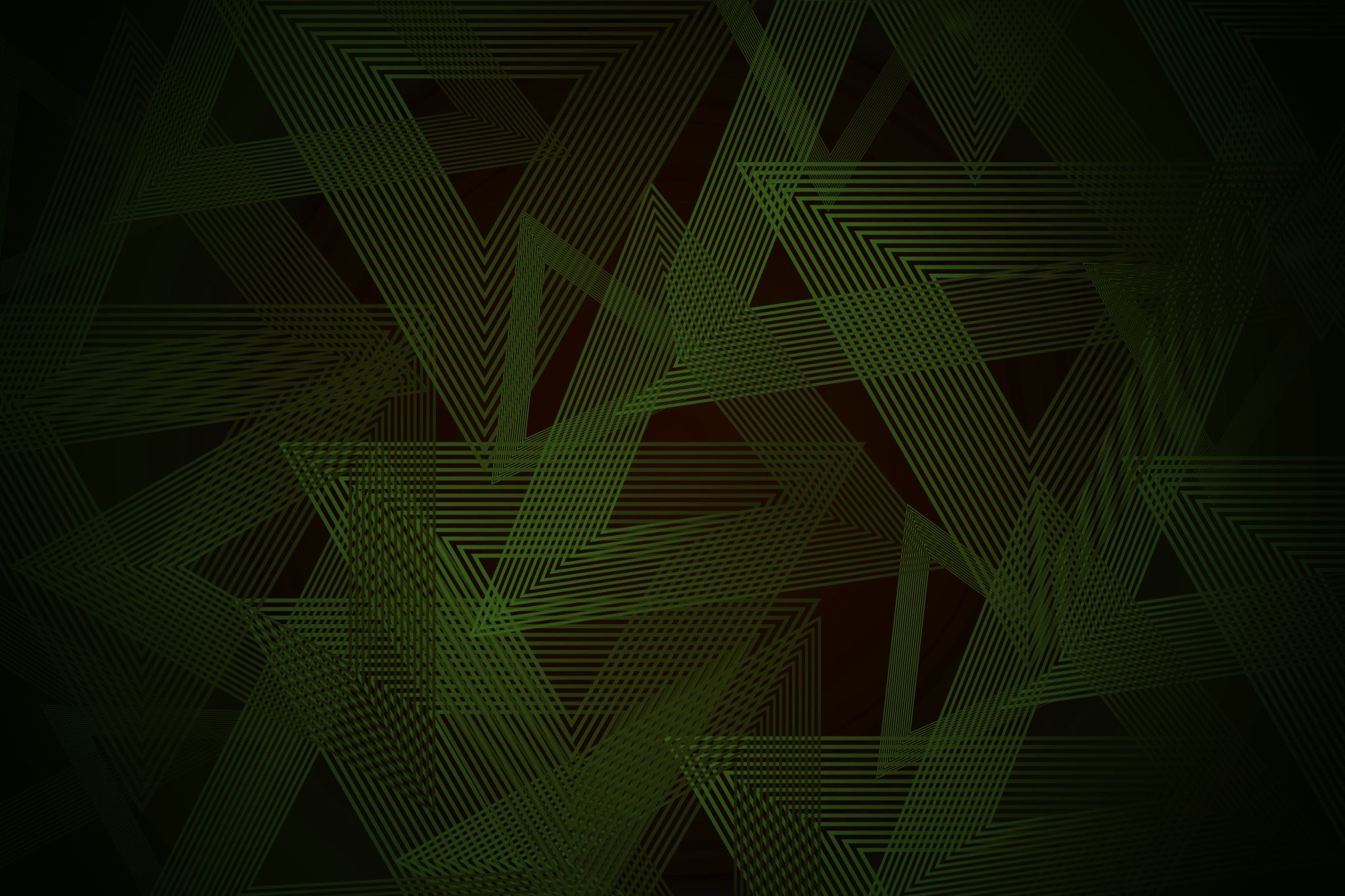 What we confess from the Small Catechism
What is the Third Article of the Apostles’ Creed?
I believe in the Holy Spirit, the Holy Christian Church, the communion of saints, the forgiveness of sins, the resurrection of the body and the life everlasting. Amen.
What does this mean?
I believe that I cannot by my own reason or strength believe in Jesus Christ, my Lord, or come to him; but the Holy Spirit has called me by the Gospel, enlightened me with His gifts, sanctified and kept me in the true faith.
In the same way he calls, gathers, enlightens, and sanctifies the whole Christian Church on earth, and keeps it  with Jesus Christ in the one true faith.
What does this mean?
In this Christian Church He daily and richly forgives my sins and the sins of all believers.
On the last day He will raise me and all the dead, and give eternal life to all believers in Christ.
This is most certainly true.
What is the Seventh Petition of the Lord’s Prayer
But deliver us from evil.
What does this mean?
We pray in this petition, in summary, that our Father in Heaven would rescue me from every evil of body and soul, possessions and reputation, and finally, when our last hour comes, give us a blessed end, and graciously take us from this valley of sorrow to himself in heaven.
What take place at the moment of death?
The Bible says:
Ecclesiastes 12:7
And the dust returns to the earth as it was, and the spirit returns to God who gave it.
2 Corinthians 5:8
Yes, we are of good courage, and we would rather be away from the body and at home with the Lord
What takes place at the moment of death?
Luke 23:43
And he said to him, “Truly, I say to you, today you will be with me in paradise.” 
Revelation 14:13
And I heard a voice from heaven saying, “Write this: Blessed are the dead who die in the Lord from now on.” “Blessed indeed,” says the Spirit, “that they may rest from their labors, for their deeds follow them!”
What takes place at the moment of death?
1 Peter 3:19-20
In which he went and proclaimed to the spirits in prison, 20 because they formerly did not obey, when God’s patience waited in the days of Noah, while the ark was being prepared, in which a few, that is, eight persons, were brought safely through water.
What takes place at the moment of death?
From the Scriptures we know:
When man dies his immortal soul leaves his body
The soul of the believer is received at once into heaven.
The soul of the unbeliever immediately finds itself in hell.
What do the Scriptures teach of Christ’s second coming?
The Bible says:
Acts 1:11
Men of Galilee, why do you stand looking into heaven? This Jesus, who was taken up from you into heaven, will come in the same way as you saw him go into heaven.”
What do the Scriptures teach of Christ’s second coming?
Revelation 1:7
Behold, he is coming with the clouds, and every eye will see him, even those who pierced him, and all tribes of the earth will wail on account of him. Even so. Amen.
What do the Scriptures teach of Christ’s second coming?
Matthew 25:31
“When the Son of Man comes in his glory, and all the angels with him, then he will sit on his glorious throne.
Acts 17:31
Because [God] has fixed a day on which he will judge the world in righteousness by a man whom he has appointed; and of this he has given assurance to all by raising him from the dead.”
What do the Scriptures teach of Christ’s second coming?
Mark 13:32
“But concerning that day or that hour, no one knows, not even the angels in heaven, nor the Son, but only the Father. 
2 Peter 3:10
But the day of the Lord will come like a thief, and then the heavens will pass away with a roar, and the heavenly bodies will be burned up and dissolved, and the earth and the works that are done on it will be exposed.
What do the Scriptures teach of Christ’s second coming?
1 Peter 4:7
The end of all things is at hand; therefore be self-controlled and sober-minded for the sake of your prayers.
What do the Scriptures teach of Christ’s second coming?
From the Scriptures we know Christ will return:
Visibly;
In glory;
On the Last Day, a day known only to God the Father, which marks the end of the world;
To judge mankind.
What do the Scriptures teach of the resurrection of the body?
The Bible says:
John 5:28-29
Do not marvel at this, for an hour is coming when all who are in the tombs will hear his voice 29 and come out, those who have done good to the resurrection of life, and those who have done evil to the resurrection of judgment.
What do the Scriptures teach of the resurrection of the body?
Job 19:25-27
For I know that my Redeemer lives, and at the last he will stand upon the earth. And after my skin has been thus destroyed, yet in my flesh I shall see God, whom I shall see for myself, and my eyes shall behold, and not another. My heart faints within me!
What do the Scriptures teach of the resurrection of the body?
Philippians 3:20b-21
We await a Savior, the Lord Jesus Christ, who will transform our lowly body to be like his glorious body, by the power that enables him even to subject all things to himself.
What do the Scriptures teach of the resurrection of the body?
From the Scriptures we know:
On the Last Day Christ will raise up all the dead, reuniting their souls with their former bodies.
The bodies of the believers will be glorified.
What do the Scriptures teach of the final judgment?
The Bible says:
2 Corinthians 5:10
For we must all appear before the judgment seat of Christ, so that each one may receive what is due for what he has done in the body, whether good or evil.
What do the Scriptures teach of the final judgement?
Acts 17:31
Because [God] has fixed a day on which he will judge the world in righteousness by a man whom he has appointed; and of this he has given assurance to all by raising him from the dead.”
Mark 16:16
Whoever believes and is baptized will be saved, but whoever does not believe will be condemned.
What do the Scriptures teach of the final judgement?
Matthew 25:31-46
Use your Bibles!
Luke 16:22b-24
The rich man also died and was buried, and in Hades, being in torment, he lifted up his eyes and saw Abraham far off and Lazarus at his side. And he called out, ‘Father Abraham, have mercy on me, and send Lazarus to dip the end of his finger in water and cool my tongue, for I am in anguish in this flame.’
What do the Scriptures teach of the final judgement?
Matthew 10:28
And do not fear those who kill the body but cannot kill the soul. Rather fear him who can destroy both soul and body in hell.
Isaiah 66:24
“And they shall go out and look on the dead bodies of the men who have rebelled against me. For their worm shall not die, their fire shall not be quenched, and they shall be an abhorrence to all flesh.”
What do the Scriptures teach of the final judgement?
From the Scriptures we know:
Christ will on the Last Day judge all men in righteousness by His Word.
The believers will accompany Christ, according to both body and soul, into heaven.
The unbelievers will be condemned, according to both body and soul, to eternal torment, shame, and contempt in hell.
What do the Scriptures teach of the blessedness of heaven?
The Bible says:
1 John 3:2
Beloved, we are God's children now, and what we will be has not yet appeared; but we know that when he appears we shall be like him, because we shall see him as he is.
What do the Scriptures teach of the blessedness of heaven?
Psalm 17:15
As for me, I shall behold your face in righteousness; when I awake, I shall be satisfied with your likeness.
1 Corinthians 13:12
Now if Christ is proclaimed as raised from the dead, how can some of you say that there is no resurrection of the dead?
What do the Scriptures teach of the blessedness of heaven?
Revelation 21:4
He will wipe away every tear from their eyes, and death shall be no more, neither shall there be mourning, nor crying, nor pain anymore, for the former things have passed away.”
Psalm 16:11
You make known to me the path of life; in your presence there is fullness of joy; at your right hand are pleasures forevermore.
What do the Scriptures teach of the blessedness of heaven?
Romans 8:18
For I consider that the sufferings of this present time are not worth comparing with the glory that is to be revealed to us.
What do the Scriptures teach of the blessedness of heaven?
From the Scriptures we know that the blessedness of heaven consists in this, that:
We shall be with God and see Him as he is;
We shall possess the fullness of the divine image, consisting in blissful knowledge of God and in perfect righteousness and holiness;
We shall be free from all ills;
What do the Scriptures teach of the blessedness of heaven?
From the Scriptures we know that the blessedness of heaven consists in this, that:
We shall live in eternal and indescribable joy and glory.
To whom will God give eternal life?
The Bible says:
John 3:16
“For God so loved the world, that he gave his only Son, that whoever believes in him should not perish but have eternal life.
Matthew 24:13
But the one who endures to the end will be saved.
To whom will God give eternal life?
John 3:36
Whoever believes in the Son has eternal life; whoever does not obey the Son shall not see life, but the wrath of God remains on him.
To whom will God give eternal life?
From the Scriptures we know God will give eternal life:
To all believers;
To believers only.
What, then, must be the main purposes in our lives?
The Bible says:
Acts 16:31
And they said, “Believe in the Lord Jesus, and you will be saved, you and your household.”
What, then, must be the main purposes in our lives?
Revelation 2:10
Do not fear what you are about to suffer. Behold, the devil is about to throw some of you into prison, that you may be tested, and for ten days you will have tribulation. Be faithful unto death, and I will give you the crown of life.
What, then, must be the main purposes in our lives?
Matthew 24:14
And this gospel of the kingdom will be proclaimed throughout the whole world as a testimony to all nations, and then the end will come.
What, then, must be the main purposes in our lives?
Mark 16:15-16
And he said to them, “Go into all the world and proclaim the gospel to the whole creation. Whoever believes and is baptized will be saved, but whoever does not believe will be condemned.
What, then, must be the main purposes in our lives?
From the Scriptures we know the main purposes in our lives must be:
To believe in Jesus Christ and remain faithful unto the end;
To bring the Gospel of salvation to our fellow men.